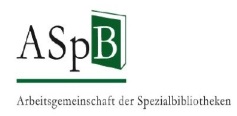 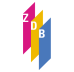 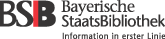 Vertretungen der Öffentlichen Bibliotheken
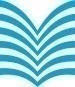 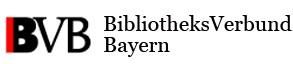 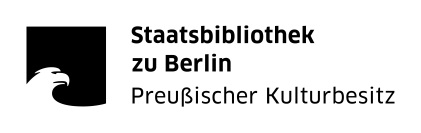 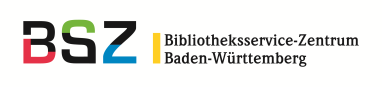 Schulungsunterlagen derAG RDA
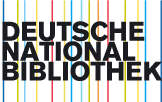 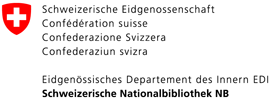 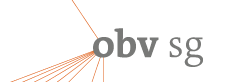 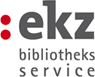 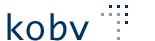 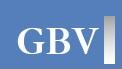 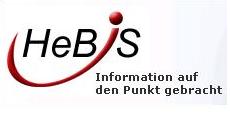 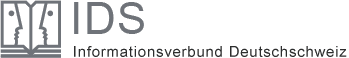 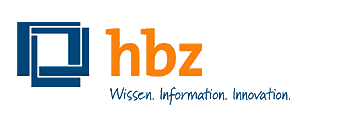 AG RDA Schulungsunterlagen – Modul 6M Teil 04.04 Verantwortlichkeitsangabe für AV-Medien | Stand: 15.11.2015 | CC BY-NC-SA
1
Modul 6M 
Teil 04.04
B3Kat: 03.12.2015
Verantwortlichkeitsangabe für AV-Medien
AG RDA Schulungsunterlagen – Modul 6M Teil 04.04 Verantwortlichkeitsangabe für AV-Medien | Stand: 15.11.2015 | CC BY-NC-SA
2
Voraussetzung:
Modul 3 Teil 2.02 Verantwortlichkeitsangabe


Themen:
Mehrere Verantwortlichkeitsangaben (RDA 2.4.1.6)
Rollenangaben (RDA 2.4.1.7)
Anmerkung zur Verantwortlichkeitsangabe (RDA 2.17.3)
Verantwortlichkeitsangabe bei Zusammenstellungen (Herr Beer)
Verantwortlichkeitsangabe und Standardelemente-Set
AG RDA Schulungsunterlagen – Modul 6M Teil 04.04 Verantwortlichkeitsangabe für AV-Medien | Stand: 15.11.2015 | CC BY-NC-SA
3
[Speaker Notes: Voraussetzung:
Die folgenden Themen aus der Schulungsunterlage Verantwortlichkeitsangabe werden für diese spezielle Schulungsunterlage vorausgesetzt:
Informationsquellen für die Verantwortlichkeitsangabe (RDA 2.4.1.2)
Arten der Verantwortlichkeitsangabe
Regeln zum Übertragen der Verantwortlichkeitsangabe (RDA 2.4.1.4) 
ISBD-Deskriptionszeichen sowie Weglassungen in der Verantwortlichkeitsangabe
Verantwortlichkeitsangaben mit mehreren Personen (RDA 2.4.1.5)
Mehrere Verantwortlichkeitsangaben (RDA 2.4.1.6)]
Mehrere Verantwortlichkeitsangaben
RDA 2.4.1.6 Mehrere Verantwortlichkeitsangaben
Beispiel: Komponist ; Interpret ; Darsteller
Mehrere Verantwortlichkeitsangaben können ohne Kennzeichnung weggelassen werden.
AG RDA Schulungsunterlagen – Modul 6M Teil 04.04 Verantwortlichkeitsangabe für AV-Medien | Stand: 15.11.2015 | CC BY-NC-SA
4
[Speaker Notes: Verpflichtend ist nur die erste Verantwortlichkeitsangabe – dies ist in der Regel die, die sich auf den geistigen Schöpfer bezieht

Bitte nicht verwechseln mit mehreren Personen in einer Verantwortlichkeitsangabe (also  mehrere Interpreten)]
Mehrere Verantwortlichkeitsangaben
Erfassung wie Reihenfolge, Layout, Typografie der Informationsquelle

Informationsquelle nicht eindeutig?
	 sinnvolle Reihenfolge bilden	 Anhang I Beziehungskennzeichnungen
AG RDA Schulungsunterlagen – Modul 6M Teil 04.04 Verantwortlichkeitsangabe für AV-Medien | Stand: 15.11.2015 | CC BY-NC-SA
5
[Speaker Notes: Die Formulierung einer Erläuterung wird von der UAG Musik geprüft]
Bsp. 6M.04.03  Parsifal / Wagner - Silberling
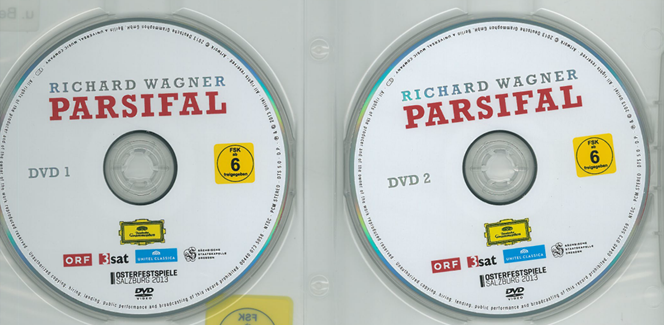 AG RDA Schulungsunterlagen – Modul 6M Teil 04.04 Verantwortlichkeitsangabe für AV-Medien | Stand: 15.11.2015 | CC BY-NC-SA
6
Bsp. 6M.04.03  Parsifal/Wagner - gesamte Ressource
Rücken
Vorderseite
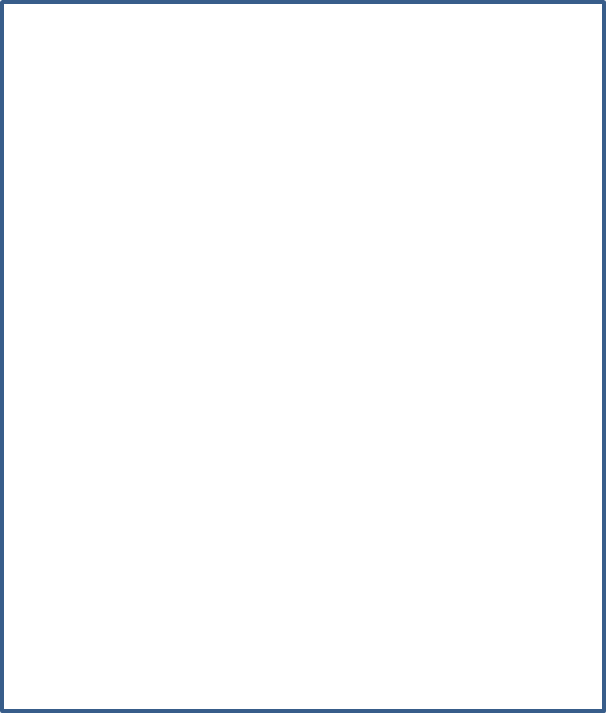 Deutsche       WAGNER: PARSIFAL
 Grammophon
                   BOTHA / SCHUSTER / KOCH / 
                   MILLING / THIELEMANN
 
                                       2 DVD 
                                        Video    00440 073 49397
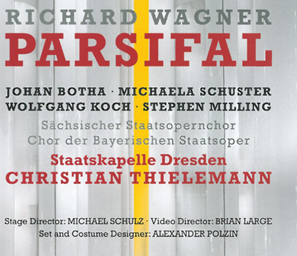 7
AG RDA Schulungsunterlagen – Modul 6M Teil 04.04 Verantwortlichkeitsangabe für AV-Medien | Stand: 15.11.2015 | CC BY-NC-SA
Beispiel 6M.04.03 - Verantwortlichkeitsangabe
AG RDA Schulungsunterlagen – Modul 6M Teil 04.04 Verantwortlichkeitsangabe für AV-Medien | Stand: 15.11.2015 | CC BY-NC-SA
8
[Speaker Notes: Die erste Verantwortlichkeitsangabe wurde der Hauptinformationsquelle, dem
Silberling entnommen. Die  weiteren Verantwortlichkeitsangaben wurden der Darstellung von der Vorderseite der Ressource entnommen (RDA 2.4.2.2). Weitere Verantwortlichkeits­­angaben wurden weggelassen, ohne dies zu kennzeichnen. Es besteht die Möglichkeit, umfangreiche und weitere Verantwortlichkeitsangaben als Anmerkung RDA 2.17.3 zu erfassen. Das wurde hier nicht genutzt um die Gruppierungen in der Verantwortlichkeitsangabe darzustellen.]
Rollenangaben
RDA 2.4.1.7
Die Rolle der Person, Familie oder Körperschaft kann in der Verantwortlichkeitsangabe ergänzt werden. 

Rollenangaben:
Singstimme
Instrumente
Funktionen der technischen Mitwirkenden
dargestellte Rollen 

Rollenangabe entsprechend den Angaben in der Ressource
Mehrere Rollenangaben möglich
AG RDA Schulungsunterlagen – Modul 6M Teil 04.04 Verantwortlichkeitsangabe für AV-Medien | Stand: 15.11.2015 | CC BY-NC-SA
9
[Speaker Notes: Kein normiertes Vokabular verwenden]
Rollenangaben
AG RDA Schulungsunterlagen – Modul 6M Teil 04.04 Verantwortlichkeitsangabe für AV-Medien | Stand: 15.11.2015 | CC BY-NC-SA
10
[Speaker Notes: Die Rollenangabe Dirigent wurde außerhalb der Ressource ermittelt.
Die Rollenangabe Königin der Nacht wurde der Ressource entnommen. Die Ressource (Beispiel fingiert) beinhaltet eine Liste der Darsteller / Künstler mit Ihren Rollen.]
Rollenangabe
Beide Möglichkeiten sind RDA-gerecht.
AG RDA Schulungsunterlagen – Modul 6M Teil 04.04 Verantwortlichkeitsangabe für AV-Medien | Stand: 15.11.2015 | CC BY-NC-SA
11
[Speaker Notes: Beispiel Parsifal !!!

Alternative Möglichkeit der Verantwortlichkeitsangabe mit Rollenangabe]
Anmerkung zur Verantwortlichkeitsangabe
Informationen, die nicht in der Verantwortlichkeitsangabe untergebracht werden können oder sollen. 

RDA 2.17.3

Beispiele:
abweichende Namensformen
Änderungen in Verantwortlichkeitsangaben 
Sonstige Informationen, die nicht in der Verantwortlichkeitsangabe untergebracht werden können oder sollen.
AG RDA Schulungsunterlagen – Modul 6M Teil 04.04 Verantwortlichkeitsangabe für AV-Medien | Stand: 15.11.2015 | CC BY-NC-SA
12
Anmerkung zur Verantwortlichkeitsangabe
Beliebige Informationsquelle
Freie Formulierung der Anmerkung
Rollenangaben möglich


Für umfangreiche Verantwortlichkeitsangaben
AG RDA Schulungsunterlagen – Modul 6M Teil 04.04 Verantwortlichkeitsangabe für AV-Medien | Stand: 15.11.2015 | CC BY-NC-SA
13
Anmerkung zur Verantwortlichkeitsangabe
RDA 2.4 Verantwortlichkeitsangabe
RDA 2.17.3 Anmerkung zur Verantwortlichkeitsangabe

Ermessen des Katalogisierenden 


Anhaltspunkte:
Übersichtlichkeit
Informationen der Hauptinformationsquelle

RDA 2.4.1.2 Informationsquellen für die Verantwortlichkeitsangabe lässt Ermessen zu
?
!
AG RDA Schulungsunterlagen – Modul 6M Teil 04.04 Verantwortlichkeitsangabe für AV-Medien | Stand: 15.11.2015 | CC BY-NC-SA
14
Anmerkung zur Verantwortlichkeitsangabe
AG RDA Schulungsunterlagen – Modul 6M Teil 04.04 Verantwortlichkeitsangabe für AV-Medien | Stand: 15.11.2015 | CC BY-NC-SA
15
[Speaker Notes: Ressource auf der nächsten Folie abgebildet

Die Verantwortlichkeitsangaben, die auf der Hauptinformationsquelle, dem Silberling genannt sind, werden als nicht zu umfangreich für die Erfassung nach RDA 2.4.2 angesehen. Die Informationen, die in der Anmerkung erfasst sind, stehen nicht auf der Hauptinformationsquelle.]
Bsp. 6M.04.02 Ein deutsches Requiem / Brahms - Silberling
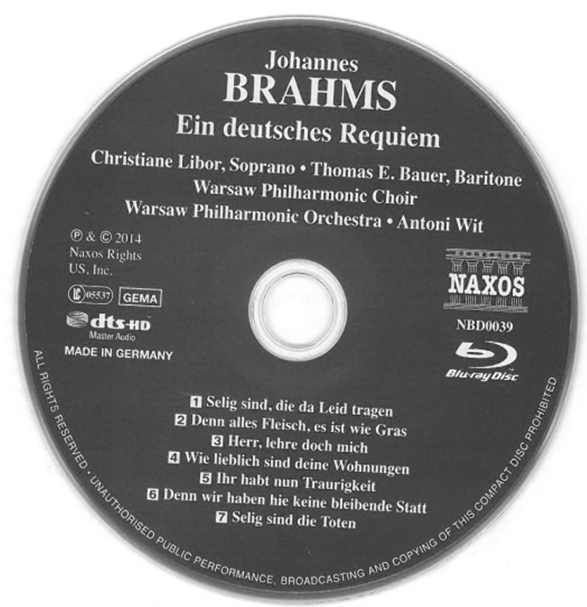 Titel und Personen
AG RDA Schulungsunterlagen – Modul 6M Teil 04.04 Verantwortlichkeitsangabe für AV-Medien | Stand: 15.11.2015 | CC BY-NC-SA
16
Bsp. 6M.04.02  Ein deutsches Requiem / Brahms - gesamte Ressource
Vergrößerung des Textes von der Rückseite
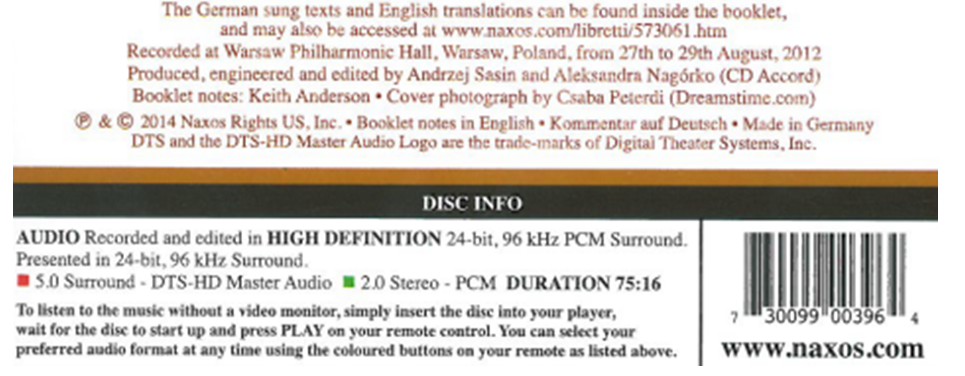 17
AG RDA Schulungsunterlagen – Modul 6M Teil 04.04 Verantwortlichkeitsangabe für AV-Medien | Stand: 15.11.2015 | CC BY-NC-SA
Bsp. 6M.04.02  Ein deutsches Requiem / Brahms - gesamte Ressource
Rückseite
Rücken
Vorderseite
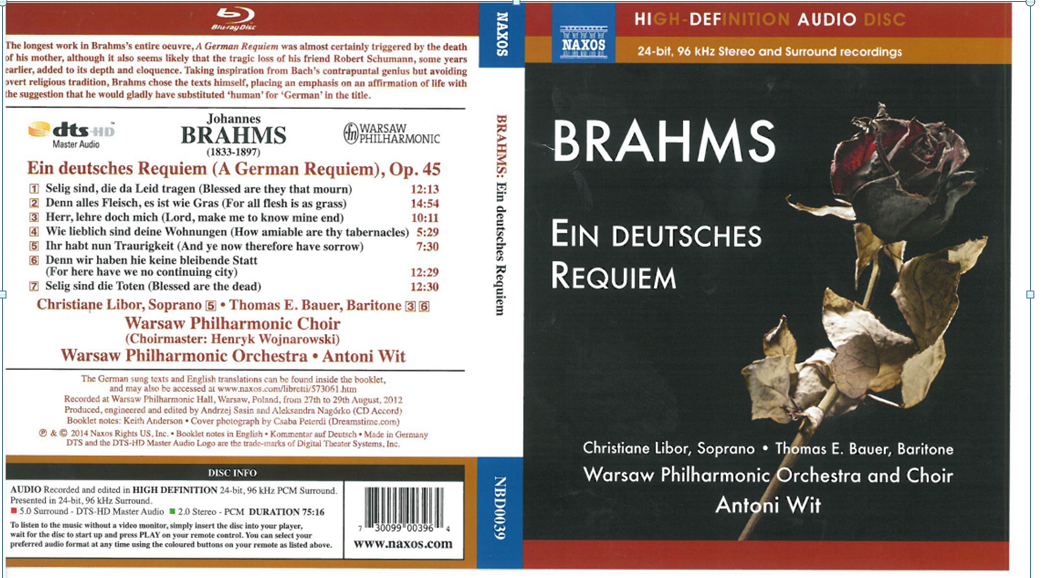 AG RDA Schulungsunterlagen – Modul 6M Teil 04.04 Verantwortlichkeitsangabe für AV-Medien | Stand: 15.11.2015 | CC BY-NC-SA
18